Jermyn Borough 	Council Meeting
7/28/22
Meeting Agenda
July 28, 2022
CALL TO ORDER
PLEDGE OF ALLEGIANCE
ROLL CALL
PREVIOUS MEETING MINUTES
TREASURER REPORT/BILLS PAYABLE
CORRESPONDENCE
PUBLIC COMMENT
PROFESSIONAL REPORTS
POLICE
FIRE
EMA
SOLICITOR
CODE ENFORCEMENT
ZONING
ENGINEER
TAX COLLECTOR
MAYOR
COMMITTEE REPORTS
WASH AVE ISSUES (423-25, 427,536 AND 542)
COMCAST 
GEO SCIENCE 
SAFETY OF WASHINGTON AVE TREES (PLANNING COMM CONCERN)
500 BLOCK OF MELLOW CT 
DWIGHT AVE PAVING 
GFL/COUNTY WASTE 
NEW BUSINESS
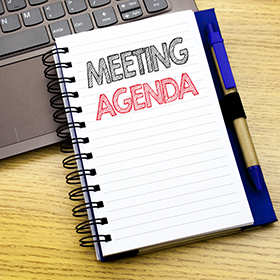 Treasurer’s report
7/28/22
ASSETS
Checking/Savings

Capital Reserve - DPW 				     10,727.00
Capital Reserve - Police 					4,761.82
Crime Watch Fund 						   222.69
General Fund - Community 			   211,661.70
General Fund - FNB 						5,497.91
Holiday Lights Fund 						1,374.09
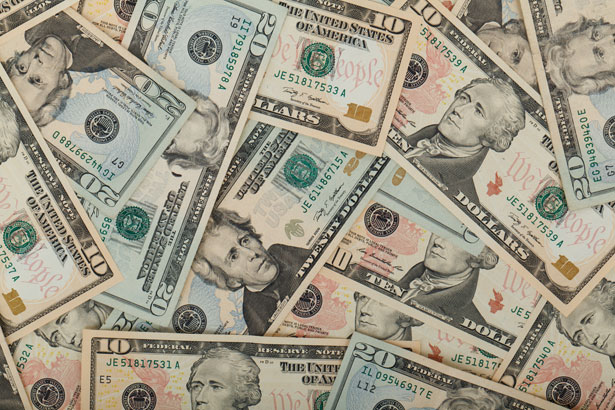 Treasurer’s report
Investment - General Fund 				1,002.43
Investment - Liquid Fuels 				     33,844.67
Investment - Paving Fund 					1,012.83
Investment - Recycling 					5,007.95
Investment - Refuse 						2,602.57
Liquid Fuels - FNB 					     47,900.32
Petty Cash 								   231.00
Recreations Fund 					     20,741.24
Recycling - Community 				     10,406.84
Refuse Checking - FNB 				    135,372.80

Total Checking/Savings 				     492,367.86
Treasurer’s report
200000 · Accounts Payable 		25,001.52
							Long Term Debt		   241,056.16
MS4 Minute
https://youtu.be/S9xZadqjZl4
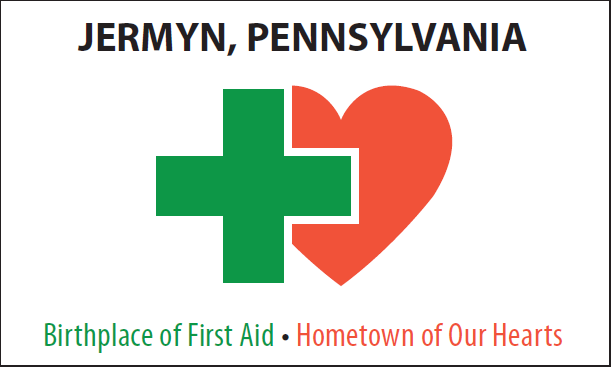